Wales & West UtilitiesStakeholder Workshop
Cornwall
1
Housekeeping
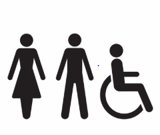 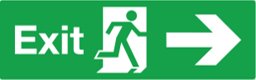 2
Welcome
3
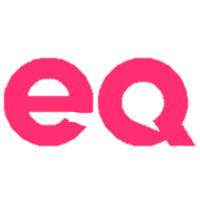 [Speaker Notes: Note: No fire alarms planned, assembly point… etc]
INTRODUCTION
4
Wales & West Utilities
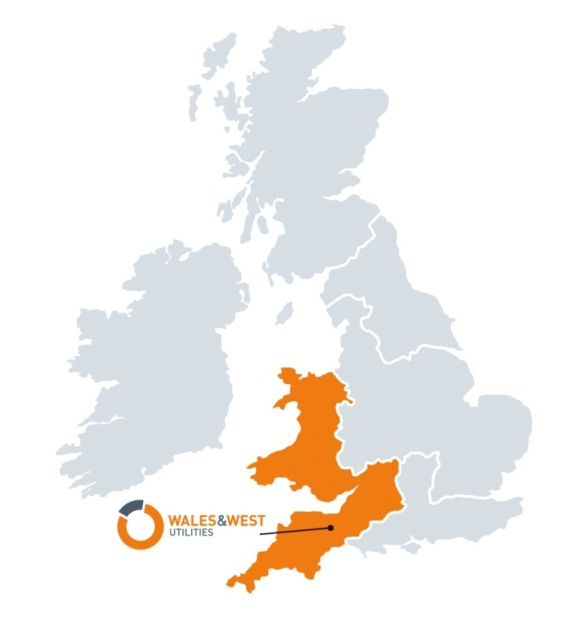 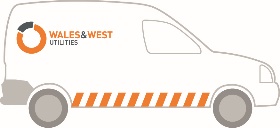 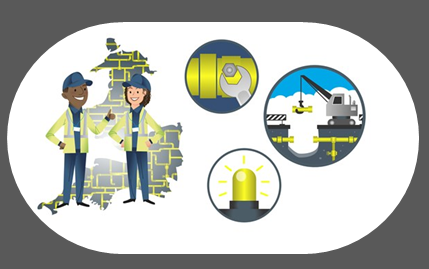 5
We are a values-driven business – safety is our number one priority and our customers at the heart of everything we do
[Speaker Notes: Overview of who we are and what we do, for those who aren’t aware
This slide is self explanatory along with a little bit more history around how we have moved on from being British Gas 

Wales & West Utilities (WWU) began operations on 1 June 2005 after the gas distribution network was sold by National Grid. We’re a regulated business, operating around 35,000 kilometres of gas pipelines, serving 2.5 million homes and businesses across Wales and the South West of England and we provide the Gas Emergency Service. Etc…..

Gas distribution network (GDN) that transports gas to homes and businesses across the whole of Wales and the south west of England.

Regulated by Ofgem (Office of Gas and Electricity Market).

Head Office in Newport, South Wales, Deploying circa 2,000 people across Wales & the South West of England including contractors 

In 2012 we became a part of the Cheung Kong Infrastructure Family (CKI). They are a leading player in global arena with diversified investments in:
Energy Infrastructure 
Transportation Infrastructure 
Water Infrastructure; and 
Waste Management



Brief description of operations :


Build & Replace Teams

Carry out all repairs to our network gas mains and services and complete all new customer connections work. They also help with the delivery of our Replacement and Capital programmes, to make sure that we can supply all future gas demand across Wales and the South West From Colwyn bay to Penzance. They also provide logistical support, by keeping our teams supplied with materials for job completion and reinstatement. 
 
Emergency Metering Services Teams

Will deal with all aspects of emergency and metering activities, both regulated and unregulated. Our First Call Operatives (FCOs) carry out around 80,000 metering jobs for NGM each year, making a significant contribution to our company’s unregulated income. All of our FCOs are gas safe registered, and carry out a range of services including:

attending reported escapes
installing and repairing pipework
resetting, repairing and replacing gas meters
carrying out checks for safety, and
reconnecting customers after service relay or mains work.

Network Services

Carry out the maintenance, construction and protection of above and below ground natural gas assets, this is critical to the safe supply of gas to customers in Wales and the South West of England. Within our company, a dedicated team of Staff, Industrial Staff and Contractors undertake this work and also provide a round the clock fault and emergency response service.

Another key element of the Above Ground workload is the provision of maintenance services to National Grid Metering, National Grid Transmission and other large gas consumers. These fully commercial contracts provide valuable non formula income to WWU and the Above Ground Team are committed to delivering a high quality service to these important customers.
 
Operations Health, Safety and Environment (HSE)

The HSE team supports our company’s ‘Demanding Safety Always’ priority - making sure that our workforce can work safely, and promoting good health and wellbeing.  
In addition, we make sure that our process safety operations don’t negatively impact on the environment, or our excellent reputation for operating a safe and reliable gas network. We have a team of HSE professionals that will strive to improve Our Operations HSE Performance by:

  introducing compliance guidance, based on changes to legislation
  monitoring performance against set targets
  carry out inspections/audits and feedback on performance
  promote initiatives to help us deliver performance improvement
  identify priorities based on Operational risk 
 produce and deliver an annual Operational HS&E Improvement Plan
  influence the culture of the operational workforce by promoting health and wellbeing
  helping to deliver the Ofgem Safety Outputs and Company Safety targets


Other areas of the business that also provide a vital service to both our internal and external customers 

Health Safety & wellbeing 
HR Inc.… corporate affairs and external relations 
Finance
Business services Inc.… IT
Asset]
Purpose for today
Your thoughts on current activities?
Seek feedback on our Business Plan
Understand your priorities
6
DISCUSSION SESSION
7
Session 1Our business plan & Your priorities
Sarah Williams – Head of Regulation
8
What is RIIO – GD1?
We are regulated by Ofgem who set our prices and targets with the consumers best interests in mind.
Ofgem- Office of Gas and Electricity Markets
=
Is the framework that sets the outputs the 8 gas distribution networks (GDN’s) need to deliver for consumers – it also sets our charges for 2013-2021
Revenue=
Incentives+
Innovation+
Outputs
=
Is the control period from 2013-2021
GD1 – Gas Distribution 1
=
9
!
RIIO-GD1 is the first gas distribution price control review to use the RIIO model.
[Speaker Notes: Explain the concept of being a regulated monopoly
Our customers can’t vote with their feet]
What is RIIO - GD2?
=
GD2 – Gas Distribution 2
Is the control period starting in April 2021
RIIO-2 will be the next price controls for the network companies running the gas and electricity transmission and distribution networks. 
RIIO is designed to: encourage networks to
!
Innovate to reduce network costs for current and future consumers.
Play a full role in delivering a low carbon economy and wider environmental objectives
Invest efficiently to ensure continued safe and reliable services.
Put stakeholders at the heart of their decision-making process
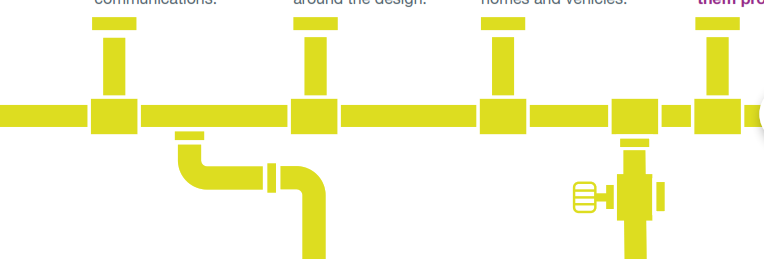 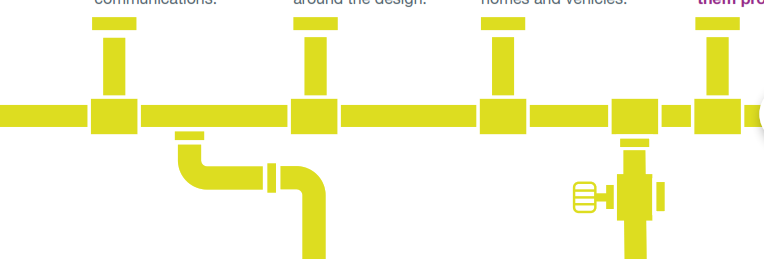 10
Our GD2 engagement
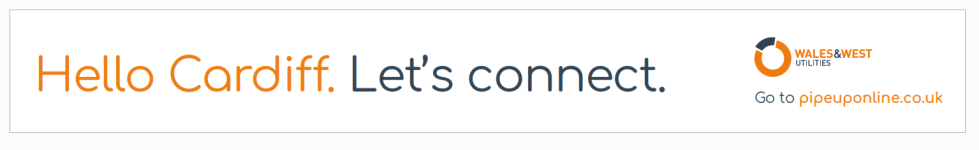 To prepare for GD2, we have engaged with customers and stakeholders on what’s important to them
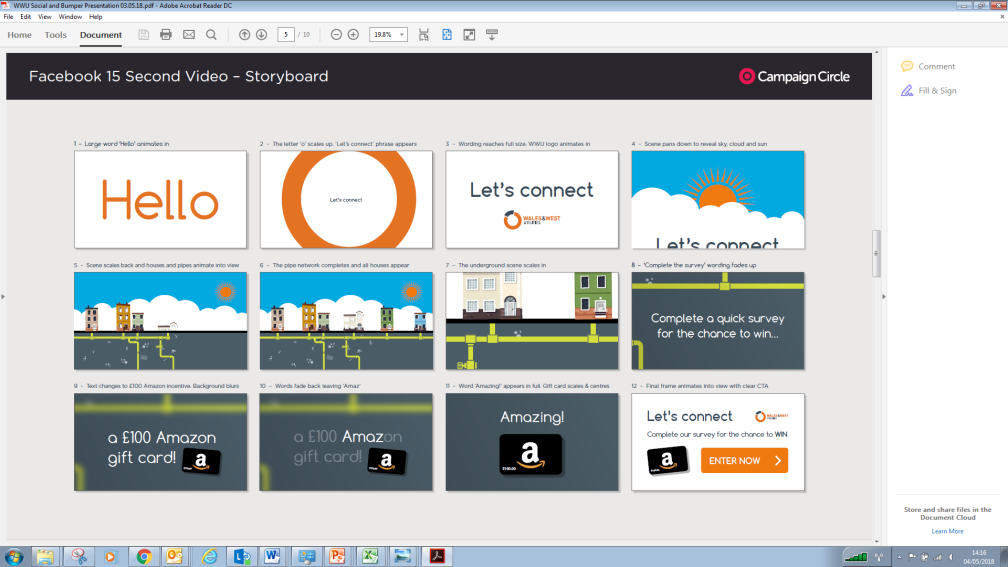 Their feedback has helped to shape our GD2 Business Plan
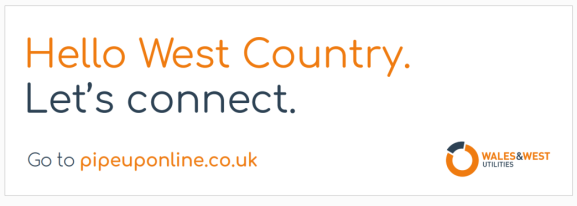 Qualitative
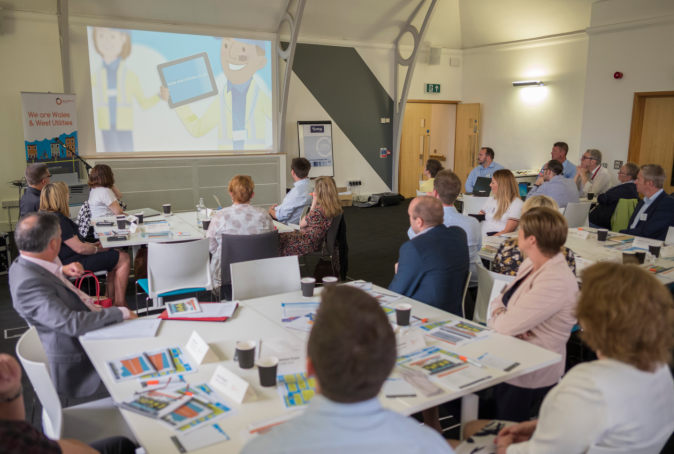 WEIGHTING
Quantitative
11
Engagement & research
Wide ranging engagement programme – incorporating our Business as Usual activities, ‘deep dives’ on specialist topics and a wider consumer campaign
New Customer Engagement Group in place since September 2018

Let’s Connect – got more than 21,000 customers involved

We then analysed the responses and looked at more targeted engagement
Co-created survey of more than 1,000 consumers and SME’s
Five ‘deep dive’ topics
Sustainability
Future of Energy
Innovation
Asset Management and risk
Vulnerability

Supported by specialise research agencies Impact Research and Mindset

Collaborative engagement for strategic and national stakeholders
12
Some key findings
Safety and reliability are of key importance to all stakeholders
Investment in our replacement programme should be a priority in support of this
Maintaining (not improving) our extremely high safety standards
A focus on multi occupancy buildings following the Grenfell Fire 

Support for environmental issues is an emerging theme
Concern over escaping gas and its CO2 impact 
A push from our new CEG on Sustainability

Strong support for our work with vulnerable customers 
Priority Services Register
Making existing services more accessible, not doing more
Emerging theme of ‘emotional vulnerability’ and anxiety

Generally satisfied with our customer performance and no desire for us to do more
13
Stakeholder Priorities
14
Stakeholder priorities over the years
2017/18
CO awareness and prevention =
Customers in vulnerable situations +5
Lower carbon future -1
Supporting those in fuel poverty =
Meeting future demand = 
Innovation +2
Customer service NEW
Connections NEW
Theft of gas -6
Major incident planning -4
Protecting the environment -2
Smart metering -2
2016/17
CO awareness and prevention
Lower carbon future
Theft of gas
Supporting the fuel poor
Meeting future demand
Major incident planning 
Customers in vulnerable situations
Innovation
Protecting the environment
Smart metering
[Speaker Notes: CO awareness and prevention always comes out on top
Vulnerable and fuel poor customers has risen over the years, and are now at the top
Smart metering has been consistently low – so we are removing it from the priorities this year
Theft of gas has decreased in importance 
Low carbon future has actually decreased to fourth place since 2016 and protecting the environment has been low, although it went up two places last year
We’ve added new priorities e.g. customer service, connections. This year we are adding cyber security]
Stakeholder priorities and findings
2018/19
CO awareness and prevention =
Customers in vulnerable situations =
Supporting those in fuel poverty +1
Lower carbon future -1
Meeting future demand = 
Innovation = 
Customer service +1
8.   Connections =
Protecting the environment +2
Major incident planning =
Theft of gas -2
Smart metering = Remove
16
[Speaker Notes: At our 2018 Regional Workshops, stakeholders were asked to re-vote on our priorities. The final result is as follows,
It was noted that priorities were difficult to rank against each other. 
The suggestion to remove smart metering was made given it is a supplier led roll out 
An electricity supplier suggested cyber security should be on the list as a new  priority]
Mini breakout session
2018/19
CO awareness and prevention =
Customers in vulnerable situations =
Supporting those in fuel poverty +1
Lower carbon future -1
Meeting future demand = 
Innovation = 
Customer service +1
8.   Connections =
Protecting the environment +2
Major incident planning =
Theft of gas -2
Smart metering = Remove?
What do you think our stakeholder priorities should be for 2019/20?
17
Session 2
VALUE FOR MONEY
Sarah Williams – Head of Regulation
18
Value for money
19
Gas vs electricity
One unit of electricity from the mains (measured in kWh) will cost you about 15p/kWh.
To buy one unit of mains gas (measured in kWh) you will pay about 4p / kWh.
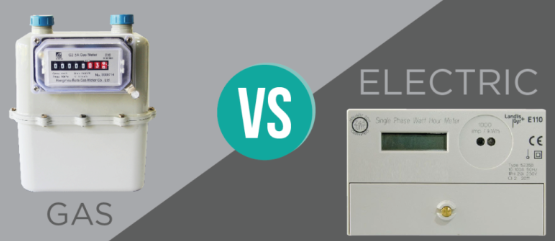 Domestic electricity prices, rose by 3.9% between March 2018 and March 2019
Domestic gas prices, including VAT, fell by 1.6%  between March 2018 and March 2019
20
This means that gas is about 3-4 times cheaper than electricity per kWh.
[Speaker Notes: https://www.thegreenage.co.uk/cheaper-heat-home-gas-electricity/]
The average annual gas bill
Our charges make up 19% = £121 the equivalent of 32p a day
This goes direct to your gas supplier
21
Our charges have reduced from £145 from 2013
Delivering value for money
Domestic electricity prices, rose by 3.9% between March 2018 and March 2019
While domestic gas prices, including VAT, fell by 1.6%  over the same period
22
2018/19 Bill split
[Speaker Notes: https://www.gov.uk/government/statistical-data-sets/monthly-domestic-energy-price-stastics]
How are our costs made up?
Operational
Replacement Expenditure = Replacement of metallic mains with plastic
Operating Expenditure = Attending gas escapes, repairs, maintenance, training, support activities, insurance
£80m
£70m
Planning for the          future
£51m
Capital Expenditure = Money spent on assets; gas network,  vehicles, IT, plant & equipment
23
2018/19 Years prices
Discussion session
The average gas bill is £650 and our charges make up 19% just over 32p per day do you think this is:
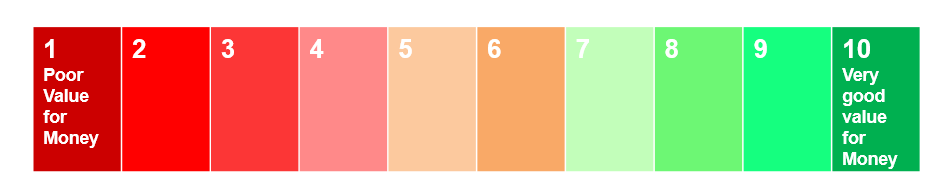 Why?
24
DISCUSSION SESSION
25
Session 3 safety: Our mains replacement and theft of gas
Sarah Williams – Head of Regulation
26
Mains replacement
27
Context
We have 32,000km of pipes which we monitor and maintain
Driven by the HSE.
Replaces old metal leaking pipes with plastic ones
REPEX (Mains Replacement Programme)
71% of our gas pipes are plastic. By 2026, 81% will be plastic.
Replace >435km of pipe pa.
Replace all metallic pipes 30m from a building by 2032 (30:30 programme)
28
Why do we do it?
The benefits are….
Safety
Environment
Disruption
Future-
proofing
Cost
29
Why are costs going up?
To maintain our current approach in GD2 would require a higher level of investment
30
Customers were willing to pay £2.22 to replace old leaking metal pipes with long lasting plastic ones to reduce our carbon emissions
Topic for discussion
Which option would you like to see for our mains replacement programme and why?
31
Communicating our planned works
32
How we communicate with stakeholders
33
How we communicate with customers
There are concerns around the notice period we give customers  and the lack of clarity on the date of works
There is a specific concern for the communication for customers in vulnerable situations
34
Our Future Proposal
New
Existing
35
Future proposals discussion
36
THEFT OF GAS
37
Background
38
Theft of gas – the facts
The energy industry has estimated that a whopping £400 million worth of gas and electricity is stolen every year in the UK,
Theft of gas means tampering with the meter so it doesn’t record how much gas is being used or trying to bypass the meter completely.
Theft of gas is a common crime, taking place on high streets, in homes and businesses all around the country – and you may be an unwitting victim of gas theft.
a loss that adds around £20 to the customer’s bill. More than 15,000 cases are investigated every year.
Recorded incidents of fires and gas explosions, causing massive injuries, damage to homes and property, and in some cases, loss of life.
39
[Speaker Notes: https://www.stayenergysafe.co.uk/resources/gas-meter-fraud-the-facts/]
How are we tackling it?
We have undertaken trials to identify sites with live MPRNs, meters and no registered supplier
We have increased the amount we recover annually from less than £250k to over £500k
40
Bespoke incentive for GD2
41
Customer bill impact 2p per annum
Tackling theft of gas
Would you support our request to incentivise us to do more proactive work to tackle theft of gas?
42
DISCUSSION SESSION
43
Coffee break
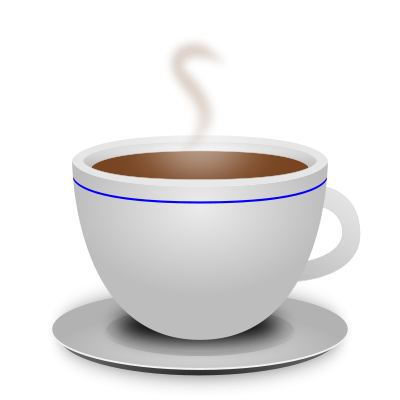 44
Customers were willing to pay £2.22 to replace old leaking metal pipes with long lasting plastic ones to reduce our carbon emissions
Topic for discussion
Which option would you like to see for our mains replacement programme and why?
45
Session 4 Future Energy Solutions
Sarah Williams – Head of Regulation
46
The current role of gas
Green gas is an essential part of the energy mix; least disruptive and lowest cost
47
[Speaker Notes: The cost of renewable energy is socialised – you already pay for this in your energy bills. 
Previously power stations were powered by coal, but we are no longer able to use coal to produce energy by 2025
Two energy sources – electricity and gas – student tower blocks mostly electricity. Heat is delivered by gas, electricity is generated in many ways, nuclear, renewables and gas fired power stations generating electricity 
We still aren’t meeting the carbon reduction criteria yet]
Finding a balance
Legislation
Climate Change Act 
UK Carbon Reduction Targets - 80% reduction by 2050
5yr Carbon Budgets 
2023 – 2027 - 51% reduction by 2025
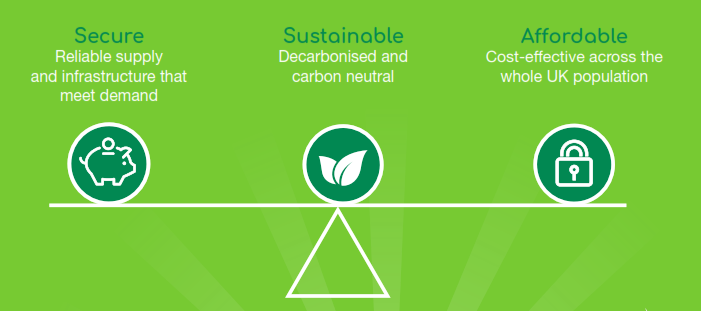 48
[Speaker Notes: Government legislation requires the UK to reduce carbon emissions by 80% by 2050 with a 51% reduction rate by 2025

When weighing up the pros and cons of
different energy solutions, it’s important
to consider three things: how reliable it
is; the environmental impact it has; and
how much it costs. Some solutions might
be very sustainable, but cost a lot and
are unreliable. Others might be cheaper
and reliable, but less sustainable.]
Role of gas – in the future
UK Government looking at multiple pathways to decarbonise heat no ‘silver bullet’
Hydrogen is a promising way to heat major cities & decarbonise heat by 30%
This will cost consumers 83p per year by 2026
We need to invest £13m per year to support this move to green gas
49
Role of gas to support green electricity
This will cost consumers 7p per year by 2026
Fuel of choice – questions
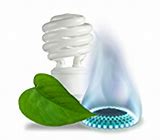 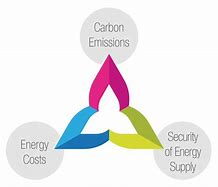 51
[Speaker Notes: Developers – it would impact the viability of green gas development]
Session 5 Social Obligations
Nigel Winnan – Customer & Social Obligations Manager
52
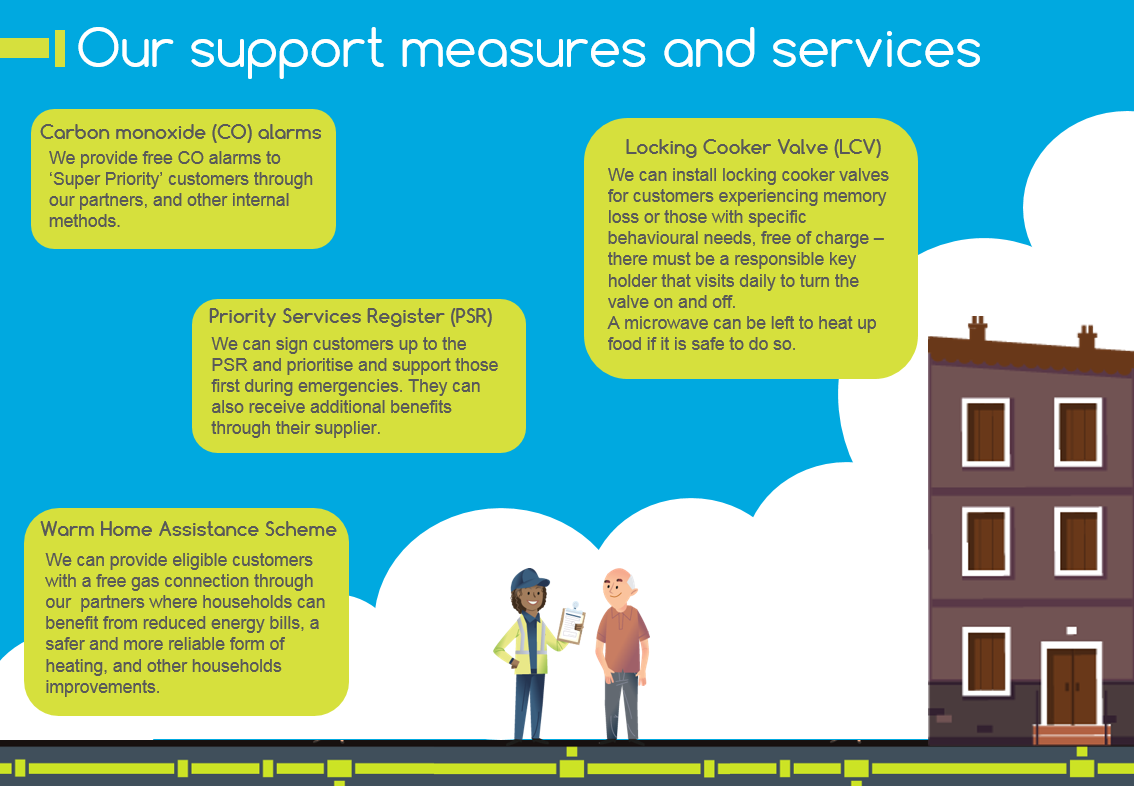 53
Outcomes in GD1 – Customers in vulnerable situations
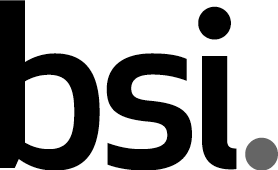 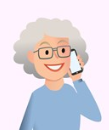 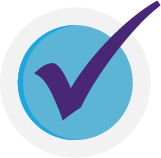 54
Outcomes in GD1 - Carbon Monoxide (CO)
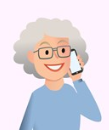 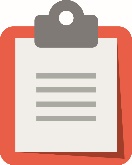 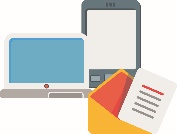 55
Our research told us
56
[Speaker Notes: We carried out research into the type of issues customers in vulnerable situations face and how our support measures and services are perceived – we engaged with carers, general consumers, vulnerable consumers and case workers to determine how we can better serve our customers in the most vulnerable situations
Mindset Findings
Individuals in potentially vulnerable situations and circumstances do not generally know about the provisions in place to support priority customers. This lack of awareness extends to the PSR.
Self-evidently, to support vulnerable individuals, WWU needs to be able to identify them and, on the basis of this research, a top priority must be raising the profile of the PSR
Emotional vulnerability – often linked to other more visible and tangible vulnerabilities –  is a key theme. Customers suffering from often complex physical and circumstantial vulnerabilities tend to be more susceptible to emotional vulnerability and anxiety.
Anxiety about the prospect of disruption (due to planned or emergency WWU work) is as important an issue to address as vulnerabilities relating to the work itself. It is therefore critical that communications ahead of, during (and even after) WWU work are carefully planned and managed. 
Lack of awareness on the PSR : We’ve developed a targeted social media programme to raise the profile of our online sign up form that enables access to further support if needed. We’ve also re-trained all our partners on the PSR, we’ve received 244 referrals from our partners in March following our training. We’ve attended numerous community events to raise the profile of our support measures and engage with individuals and VC experts on the support we can offer.
Emotional Vulnerability – incorporated into our safeguarding training delivered to 170 customer facing colleagues 
Anxiety around disruption – Provide regular communication through cards and letters accompanied with face to face engagement by our CSO’s to keep customers up to date with our work. Introduced REPEX boards that provides the local scheme manager and Customer Support Officers contact information for customers to contact & address any concerns or ask any questions they may have about the work 
Addressing individuals needs - Our hardship fund is assess on a case-by-case basis depending on the individuals circumstances. More thn £4800 of our hardship fund was utilised across 23 individual cases]
Perceived value - Customers
Customers were willing to pay…
47p to increase the services offered to support customers in vulnerable situations
26p to raise awareness of the risks of CO poisoning
20p to provide funded gas connections to customers in fuel poverty & low income households
Social obligations/supporting customers in vulnerable situations was placed ahead of general customer service.
57
[Speaker Notes: Our research into the importance of our business areas with customers revealed that customers placed Social obligations/supporting customers in vulnerable situations was placed ahead of general customers service.]
Our strategy for GD2
58
Community fund
The impact on the bill is est. 6p
59
[Speaker Notes: At our 2018 Regional Workshop, we received Stakeholder Feedback around Considering the development of a trust fund for partners to use to fund social obligation needs. 
We’ve included this in our business plan and have proposed a fund of £50k for community organisations to apply in order to fund community projects
We want to know what stakeholders think of this idea,]
Our Social Return On Investment Tool
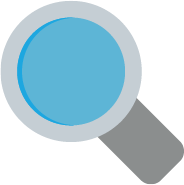 Social Return on Investment (SROI) is an outcomes-based measurement tool to understand and quantify non-financial values of activities and investments

An SROI analysis takes Cabinet Office data and metrics and our stakeholder feedback to help us to work out what out customers want  - giving us a picture social and customer benefits with a ratio that states how much social value (in £) is created for every £1 of investment
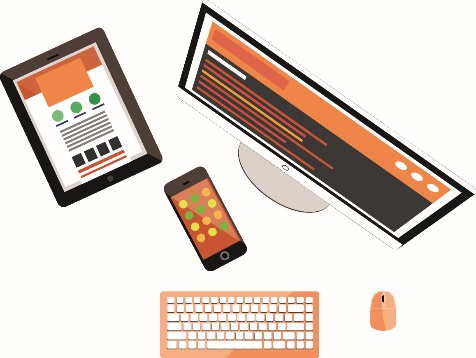 60
Vulnerability incentive
Which option for GD2 would you opt for?
1
2
61
DISCUSSION SESSION
62
Summary
63
What we’ve captured today
64
Would you now change anything?
2018/19
CO awareness and prevention =
Customers in vulnerable situations =
Supporting those in fuel poverty +1
Lower carbon future -1
Meeting future demand = 
Innovation = 
Customer service +1
8.   Connections =
Protecting the environment +2
Major incident planning =
Theft of gas -2
Smart metering = Remove?
What do you think our stakeholder priorities should be for 2019/20?
65
Would you now change anything ?
The average gas bill is £650 and our charges make up 19% just over 32p per day do you think this is:
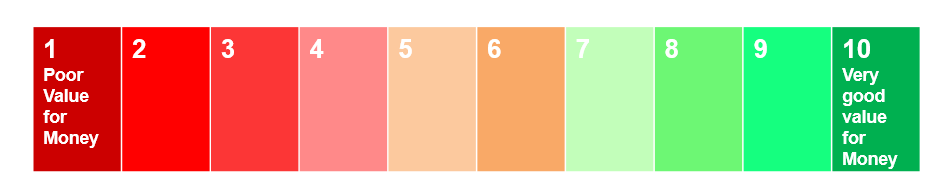 66
DISCUSSION SESSION
67
Next steps
68
Up Next
First…Lunch!
Then at 2pm we have the following surgeries: 

Sustainability – honing our goals
Social Obligations – our support measures and service
Street works – our current and future plans
69